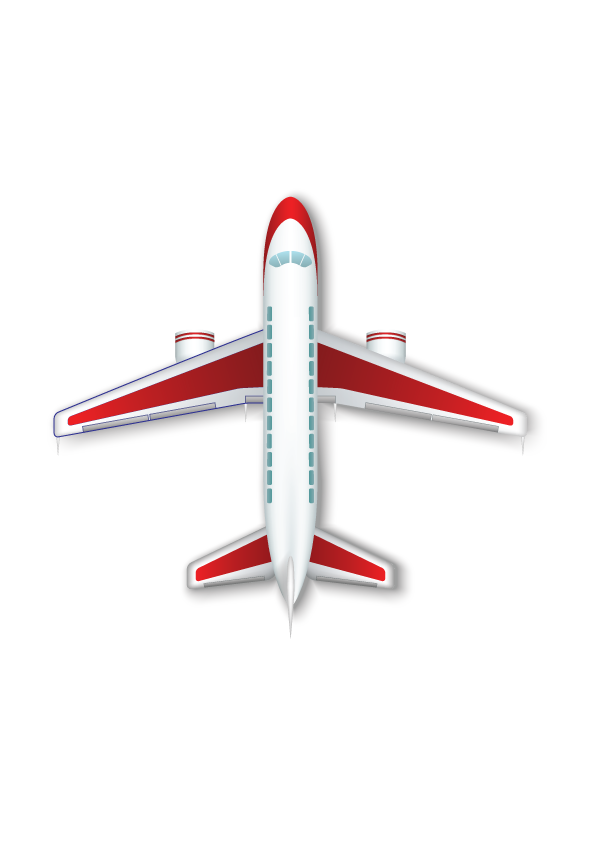 التمور
المشروبات :
الوحدة
5
سوائل تعد من مواد متنوعة و بطرق مختلفة و تقدم بأشكال متعددة
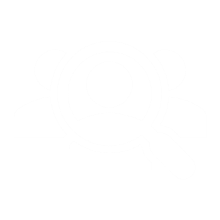 بعض المشروبات تقدم ساخنة أو باردة مثل : الكركديه (الغجر) و الشكولاته بالحليب.
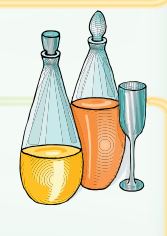 الغذاء و التغذية
المشروبات
أقسام المشروبات
1
المشروبات الباردة
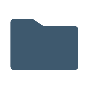 المشروبات الساخنة
2
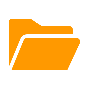 العصير _ الشراب
الشاي ، القهوة ، الكاكاو ، الحليب
فوائد المشروبات
المقادير
مفيدة للبشرة
لأنها تجعل البشرة نضرة و صافية
مفيدة للقلب و مضادة للأكسدة
علاج المغص و ألام البطن
مهدئة للأعصاب و مزيلة للتوتر
لها قيمة غذائية مرتفعة خاصة الطازجة منها
9
7
3
5
1
2
8
4
6
10
منبه للجهاز العصبي
مدرة للبول
إرواء الظمأ و العطش
تخليص الجسم من السموم
ملعقة صغيرة من مسحوق الخبز (باكنج بودر)
المشروبات الباردة :
الوحدة
5
العصير : مشروب لذيذ الطعم يحضر من عصير الفواكع أو الخضراوات ، غني بالفيتامينات و الأملاح المعدنية
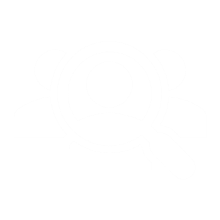 ينقسم العصير إلى نوعين : طازج ، محفوظ
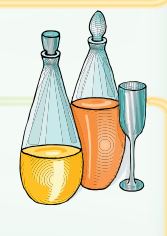 الغذاء و التغذية
المشروبات
الجواب
الطازج أفضل فيه مواد غذائية و هو خال من المواد الملونة و الحافظة أما المحفوظ ففيه مواد ملونة و حافظة وهو خال من المواد المغذية
أيهما أفضل العصير الطازج أم المحفوظ ؟
ممممالففضيال
VS
الشراب
العصير
شراب البرتقال
عصير المانجو
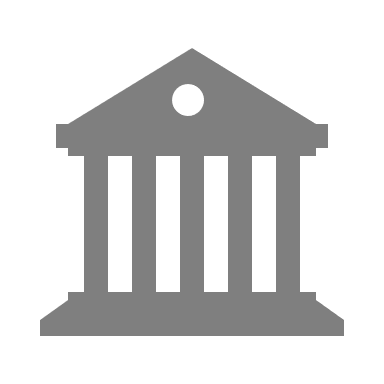 تعريفه
مكوناته
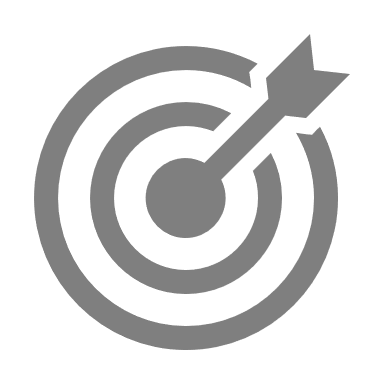 مانجو – ماء -سكر
يحوي نكهة طبيعية أو صناعية ، سكر ، ماء
لا يحتوي على العناصر الغذائية الضرورية للجسم
يحوي نسبة مرتفعة من الأملاح المعدنية و الفيتامينات
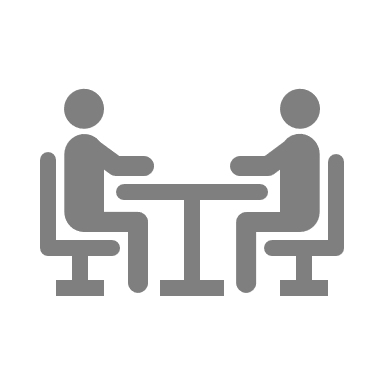 قيمته الغذائية
إرشادات لعمل العصير
3
تغسل الفواكه أو الخضراوات الطازجة غسلا جيدا
2
يعد من الفواكه الطازجة أو المجمدة أو بعض أنواع الخضراوات
5
يقدم بشكل راق
1
يعد من نوع واحد أو عدة أنواع من الفواكه الممزوجة بكميات مناسبة
4
يفضل إعداده في المنزل
الجواب
قال النبي عليه الصلاة و السلام :(ما ملأ أدمي وعاء شرا من بطن بحسب ابن آدم أكلات يقمن صلبه فإن كان لا محالة فثلث لطعامه و ثلث لشرابه و ثلث لنفسه
حث النبي عليه الصلاة و السلام على التوازن بين الطعام و الشراب و النفس ، اذكري الحديث الدال على ذلك
ممممالففضيال
عصير الليمون بالنعناع
المقادير
ليمونتان
ثلاث أكواب و نصف من الماء
3
1
2
4
بضع ورقات نعناع
ثلث كوب سكر
طريقة عمل عصير الليمون بالنعناع
1
يغسل الليمون و يقشر و تزال بذوره ثم يقطع و يوضع في الخلاط ، أو يتم عصره بالضغط
يخلط المزيج جيدا حتى تظهر الرغوة
2
تضاف إليه أوراق النعناع بعد غسلها جيدا ثم السكر و الماء
3
4
يصب في الكوب المعد و يقدم
الجواب
ينقي الدم من السموم، يمنح البشرة نضارة، يقوي الدم و العظام، يحسن المزاج و المناعة، يعالج زلات البرد
ما فائدة عصير الليمون ؟
ممممالففضيال
الجواب
يحتوي كلا من الليمون و البرتقال على فيتامين ج الذي يقوي جهاز المناتة في الجسم و بذلك يستطيع مقاومة أمراض البرد
ما علاقة الليمون و البرتقال بمقاومة أمراض البرد ؟
ممممالففضيال
المشروبات الباردة :
الوحدة
5
الشراب  : مشروب يحتوي على نسبة (10%) أو أقل من العصير و يضاف إليه ألوان و نكهات و سكر و ماء
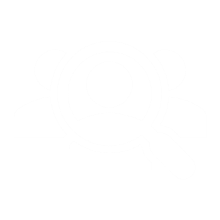 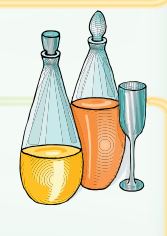 الغذاء و التغذية
المشروبات
عصير الفرولة
المقادير
عشر حبات فراولة
ثمان ملاعق قشدة جاهزة
نصف كوب من الماء البارد
2-3ملاعق سكر
7
3
5
1
2
4
6
موزة كبيرة
أربع ملاعق عسل
لوز مقشر و منقوع في الماء
عصير الفرولة
1
تغسل الفراولة غسلا جيدا
توضع بقية الفرولة في الخلا و يضاف إليها الموزة و السكر و الماء
2
تقطع نصف كمية الفراولة قطعا صغيرة ثم يرش فوقها ملعقة سكر و تترك مدة نصف ساعة
3
4
يوضع مقدار ملعقة من القشدة في أسفل كل كوب
5
يسكب قليل من خليط الفراولة فوق القشدة و يغطى بحبات الفراولة المفرومة ثم تسكب بعدها طبقة من القشدة
يرش على سطحه اللوز ثم يصب فوقه العسل.
6
الجواب
أفضل تصفيته للتخلص من بذور الفراولة و يسهل شربه
هل تفضلين تقديم العصير مباشرة بعد عمله أو تصفيته قبل التقديم ، ولماذا؟
ممممالففضيال
الجواب
عصير الفواكه بالحليب المكثف، المواد اللازمة لإعداد العصير : كوب ماء ، نصف كيلو فراولة مقطعة قطع متوسطة ، نصف كوب حليب مكثف، 3حبات ثلج ، حيث تخلط الفراولة و الحليب المكثف و الماء في الخلاط الكهربائي و يصب العصير بأكواب ثم نصيف الثلج
ابتكري عصيرا آخر يحتوي على الفراولة
ممممالففضيال
تجدنا  في جوجل
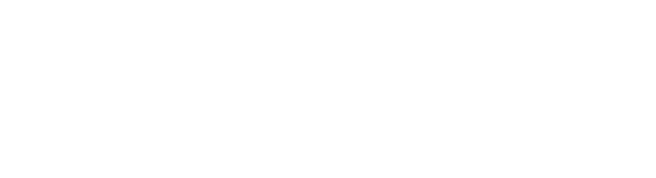 عصير الأناناس بجوز الهند
 (بينا كولادا)
المقادير
ربع كوب حليب جوز الهند
بعض قطع الأناناس
3
1
2
كوب عصير أناناس بارد
عصير الأناناس بجوز الهند
 (بينا كولادا)
1
يخلط حليب جوز الهند مع عصير البرتقال
يسكب الخليط في أكواب طويلة و تنثر فوقه قطع الأناناس
2
يمزج الحليب مع التمر ثم يضاف تدريجيا إلى الخليط و في النهاية تضاف الفانيليا
3
4
تزين الأكواب بشرائح الأناناس و مكعبات الثلج
الجواب
يحتوي على الصوديوم و البوتاسيوم و الكالسيوم و البروتين و الكربوهيدرات
ما القيمة الغذائية لعصير
 الأناناس بجوز الهند
 (بينا كولادا)؟
ممممالففضيال
الجواب
لب ثمرة جوز الهند و طعمه السكري ، ماؤها العذب خاصة في الصيف ، تصنع منها الحلوى و الحليب و الزيت و تستخدم بقاياها (قشور و غيرها ) لإنتاج الطاقة
ما الأشياء التي يمكن الحصول عليها من ثمرة جوز الهند؟
ممممالففضيال
عصير الفواكه المشكلة
المقادير
حبتا مانجو طازجة أو نصف كوب مانجو مجمدة
تفاحة
نصف كوب فراولة
نصف كوب سكر
7
3
5
1
2
4
6
موزة
عصير برتقالتين
كوبا حليب أو ماء حسب الرغبة
عصير الفواكه المشكلة
1
تنظف الفواكه الطازجة جيدا و تقشر التفاحة و تزال بذورها ثم تقطع
يضاف عصير البرتقال و الماء أو الحليب السائل و السكر و يمزج الخليط جيدا
2
توضع جميع الفواكه في الخلاط
3
4
يقدم العصير في أكواب و تجمل
الجواب
يعزز صحة العظام، يعزز صحة القلب ، يساعد على فقدان الوزن ، يكافح الربو ، يحمي بطانة المعدة، يسيطر الى مرض السكري ، يحسن صحة اللثة و الأسنان
اذكري فوائد التفاح
ممممالففضيال
الجواب
يمكننا الاستفادة منها في صنع سلطة فواكه
قدمي مقترحا للاستفادة من قطع الفاكهة المتبقية بعد المناسبات.
ممممالففضيال
قهوة اللوز
المقادير
كوب حليب سائل
ملعقتا لوز مطحون
3
1
2
4
ملعقة ممسوحة من دقيق الأرز
ملعقة سكر حسب الرغبة
قهوة اللوز
1
يذاب دقيق الأرز و السكر مع الحليب البارد ثم يوضع على النار مع التحريك المستمر
يحرك الخليط على النار لمدة عشر دقائق تقريبا حتى يثخن قليلا
لابد من تحريك المزيج على نار هادئة حتى ينضج مسحوق الأرز
2
يضاف اللوز الكطحون إلى الخليط السابق
لإعداد اللوز المطحون يسلق اللوز أولا ثم يقشر ثم يطحن
3
4
يصب في الكوب و يزين بالقرفة أو اللوز المطحون
الجواب
عصير المشمش
المقادير : مشمش مقطع ، سكر حسب الرغبة ، كوب ماء 
الطريقة :يخلط الجميع بالخلاط ثم يصفى الخليط و يقدم باردا
عصير الكيوي
المقادير : 5ثمرات كيوي ، سكر ، ماء مثلج
الطريقة : تقشر ثمرات الكيوي و تخفق في الخلاط مع الماء و السكر و تقدم باردة
عصير الأناناس بالبرتقال
المقادير : 2 علبة أناناس ، 3 ملاعق سكر ، 2ملعقة حليب جوز الهند ، عصير برتقالتين 
الطريقة :يخلط الجميع بالخلاط و يقدم باردا
1
نشاط
أ
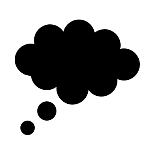 بالتعاون مع زميلاتك قومي بإعداد كتيب صغير عن أنواع العصائر و محتوياتها
ممممالففضيال
الجواب
المقادير : قطع من الموز ، قطع من الفراولة ، ماء ، سكر حسب الرغبة
طريقة العمل : 
تخلط جميع المقادير بالخلاط الكهربائي و نصر العصيررفي أكواب التقديم و نزينها بالكريمة المخفوقة
2
نشاط
ب
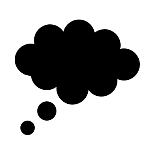 ابتكري نوعا جديدا من المشروبات و دوني المقادير اللازمة و خطوات العمل
ممممالففضيال
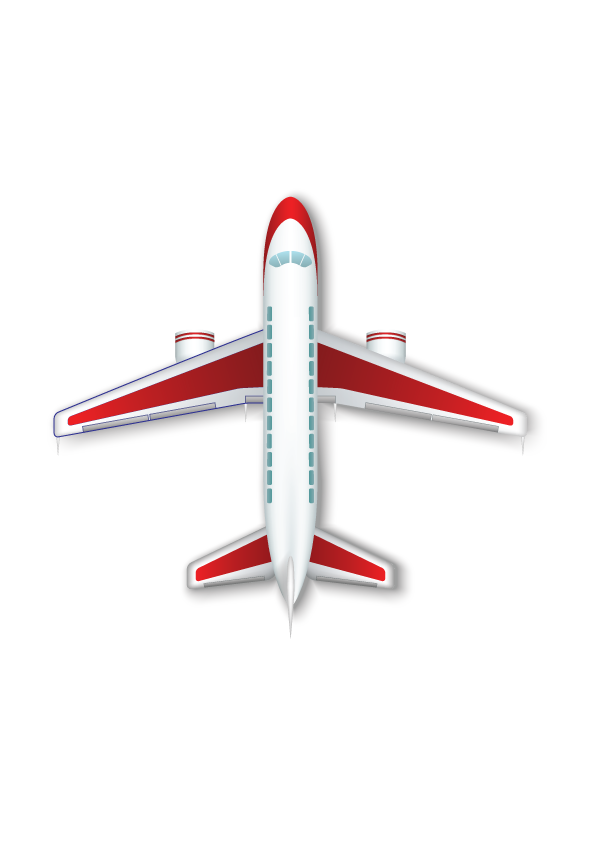 انتهى الدرس